NOAA CLAP:Continuous Light Absorption Photometer
Why bother with a new instrument?
lost data due to overloaded filters
unheated sample block
leak-prone filter holder
"black box" internal processing of PSAP
User interface – KISS (Keep It Simple, Stupid!)
filter change button and status indicator
flow control
primary user interface is through 'cpd' software
Data output optimized for machine processing
Firmware can be upgraded in the field, remotely from Boulder 
Characterization
internal construction (photos)
noise vs. averaging time
LED intensity
planned open source release of drawings, schematics, code
J. Ogren  04/29/09
NOAA CLAP – Assembled Product
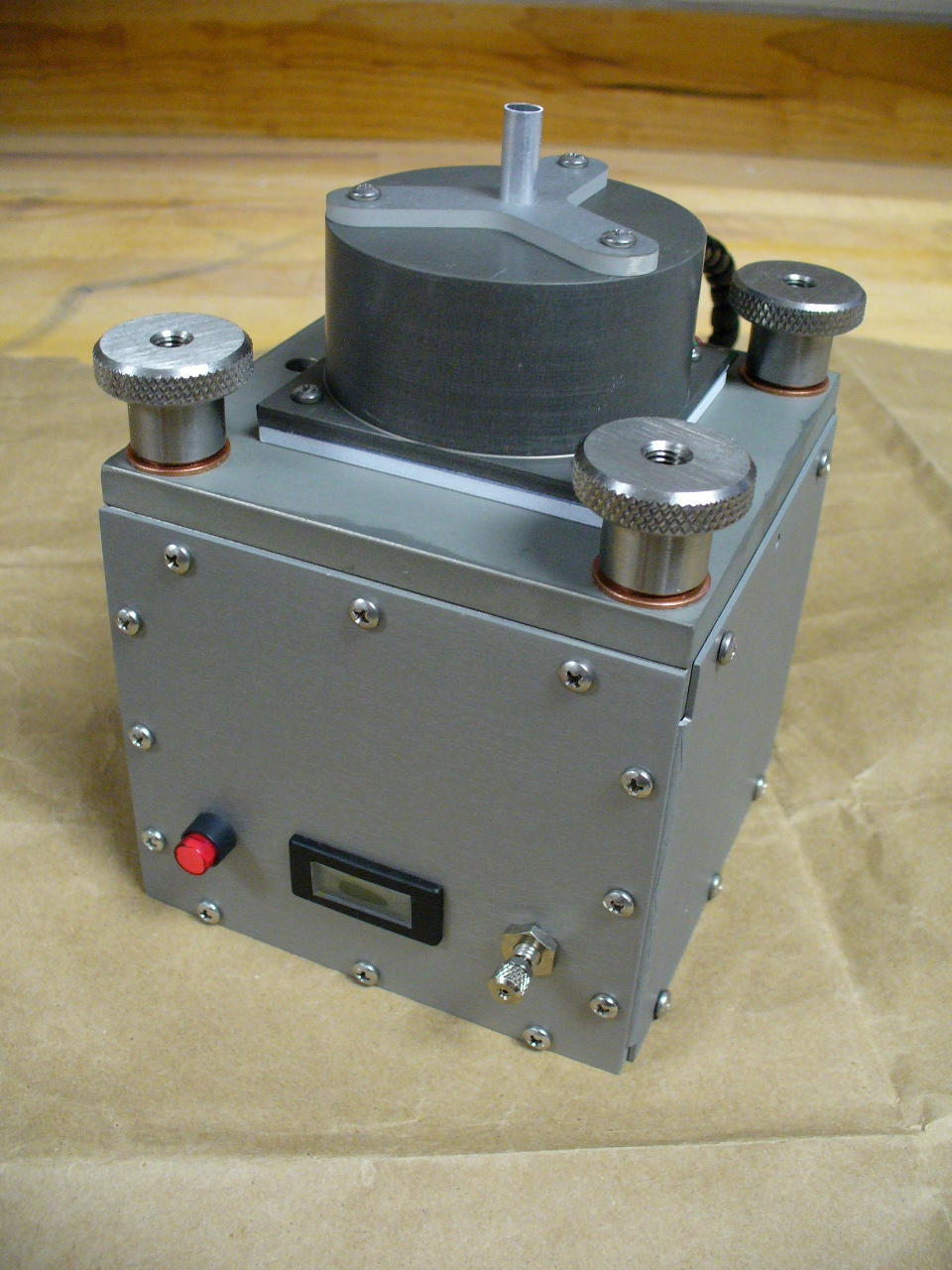 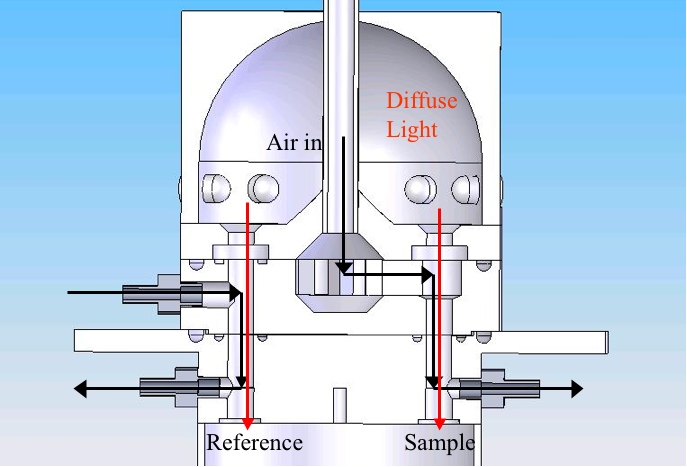 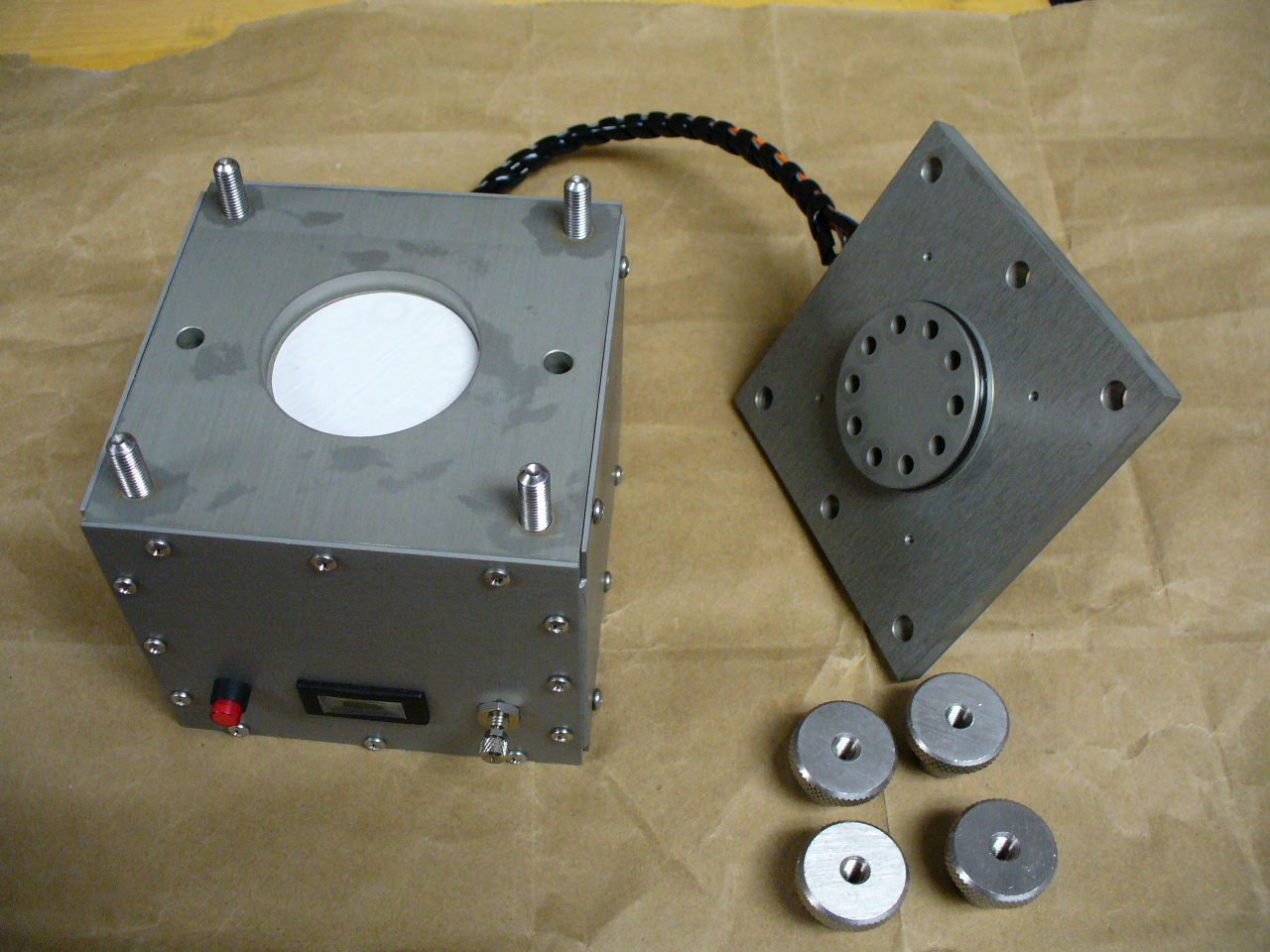 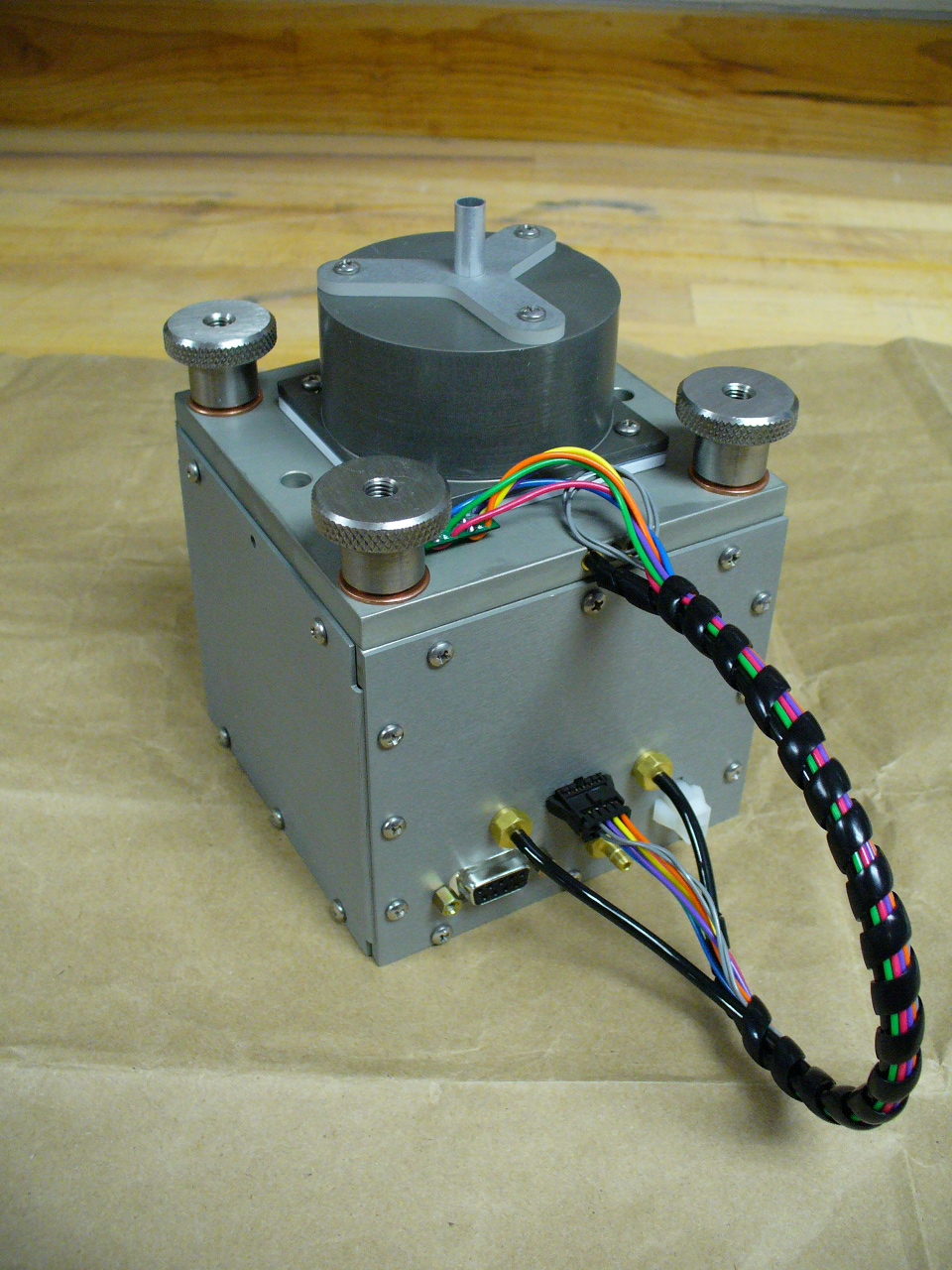 J. Ogren  04/29/09
NOAA CLAP – Light Source Internal View
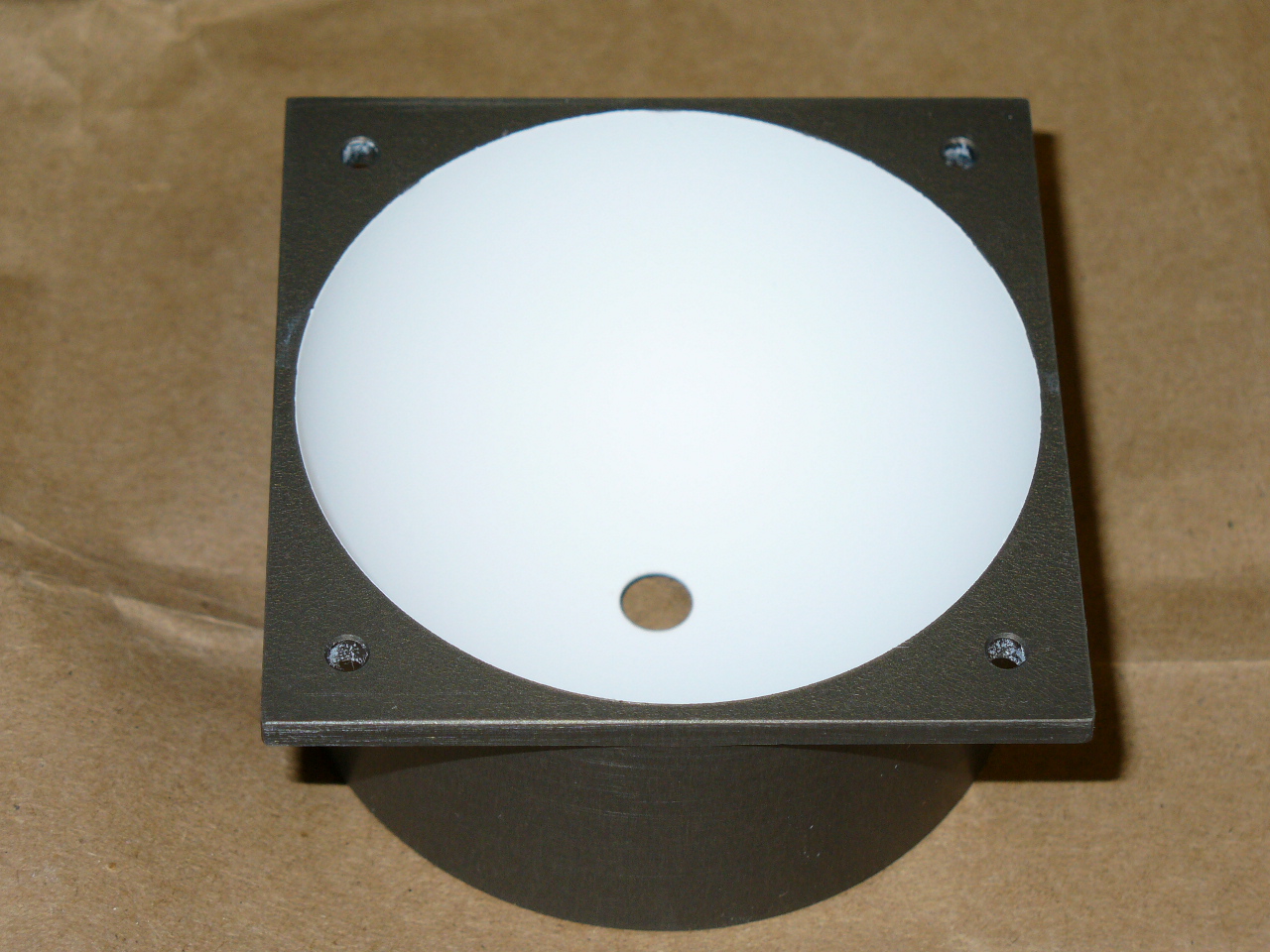 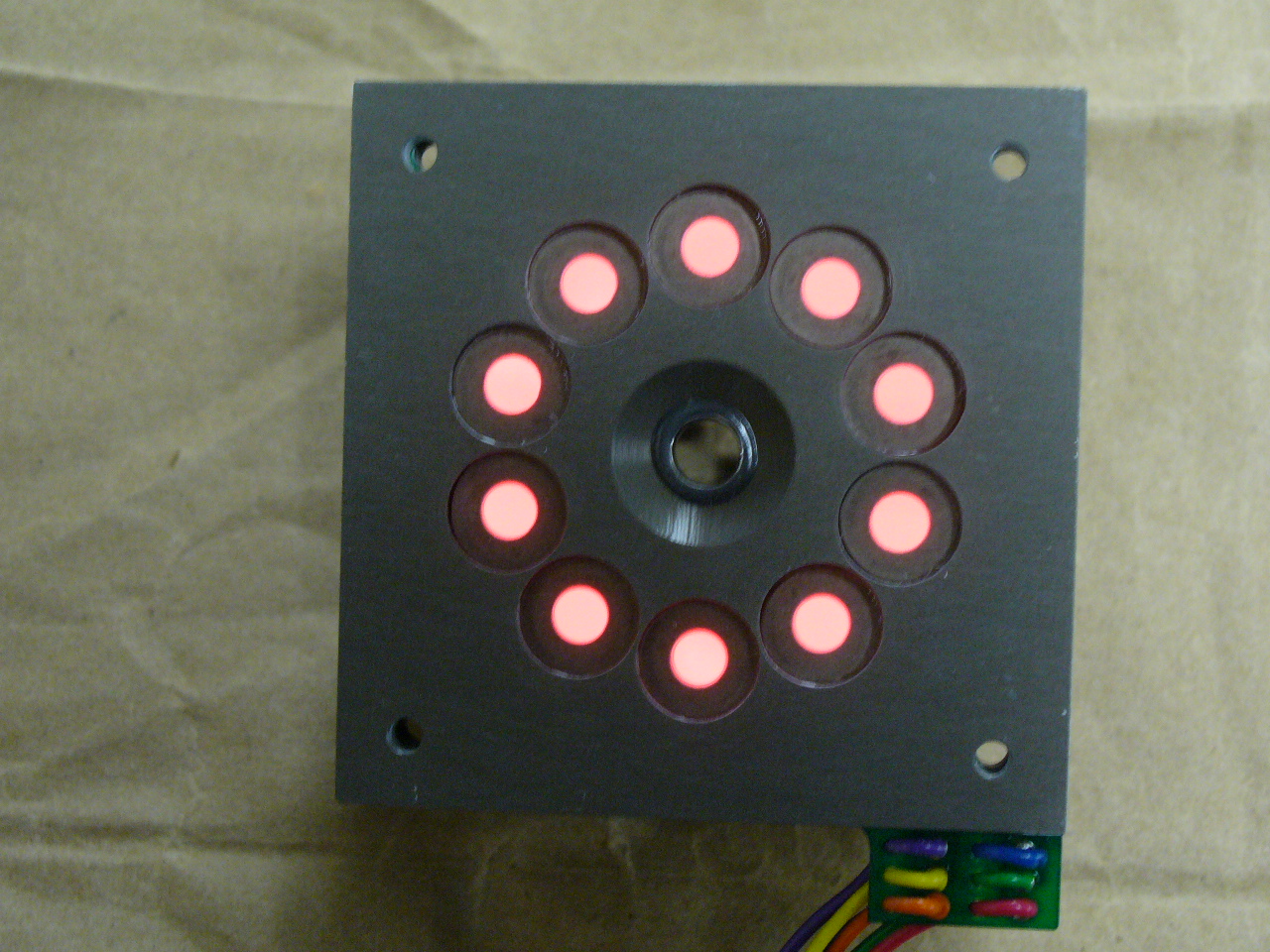 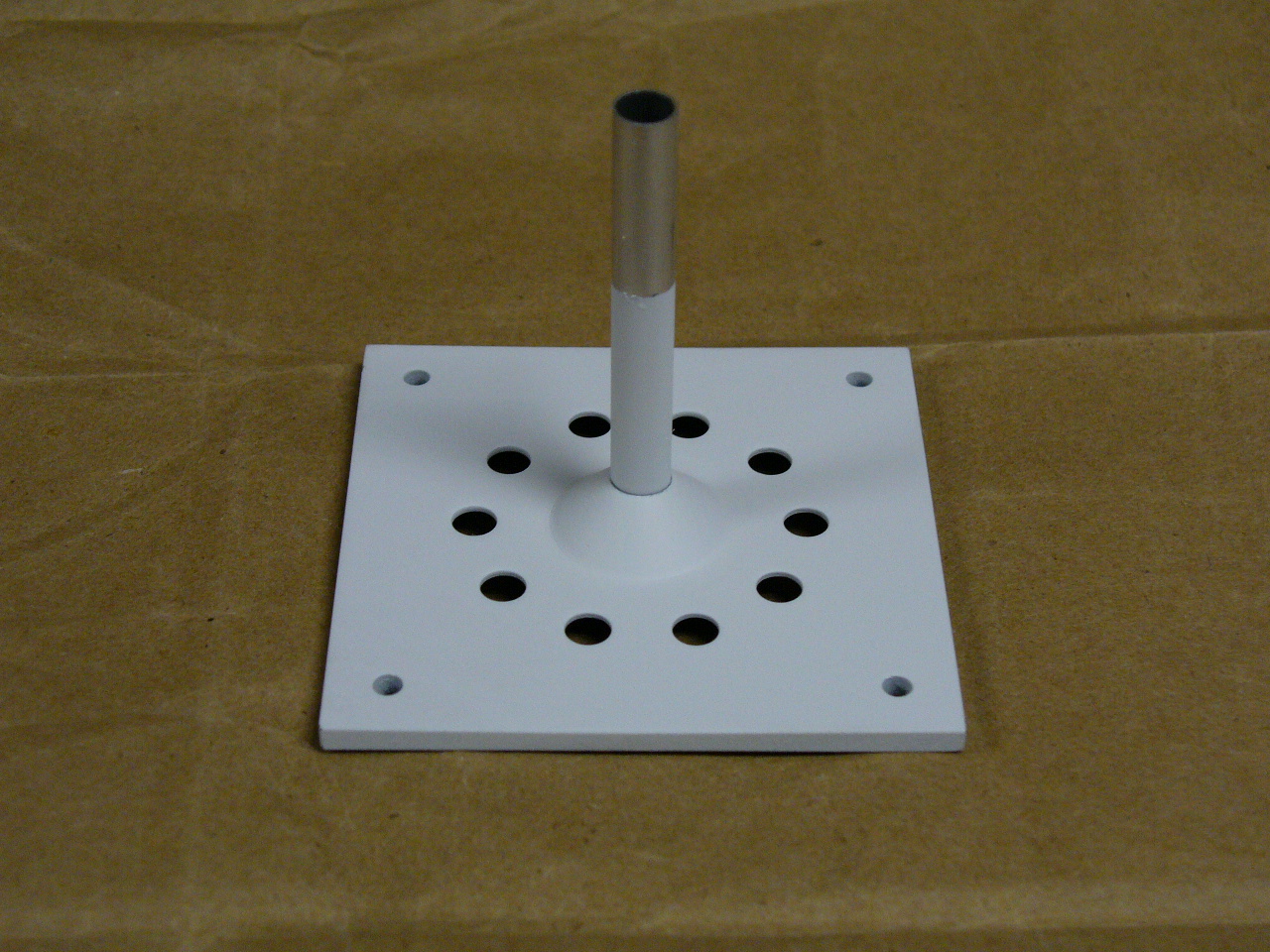 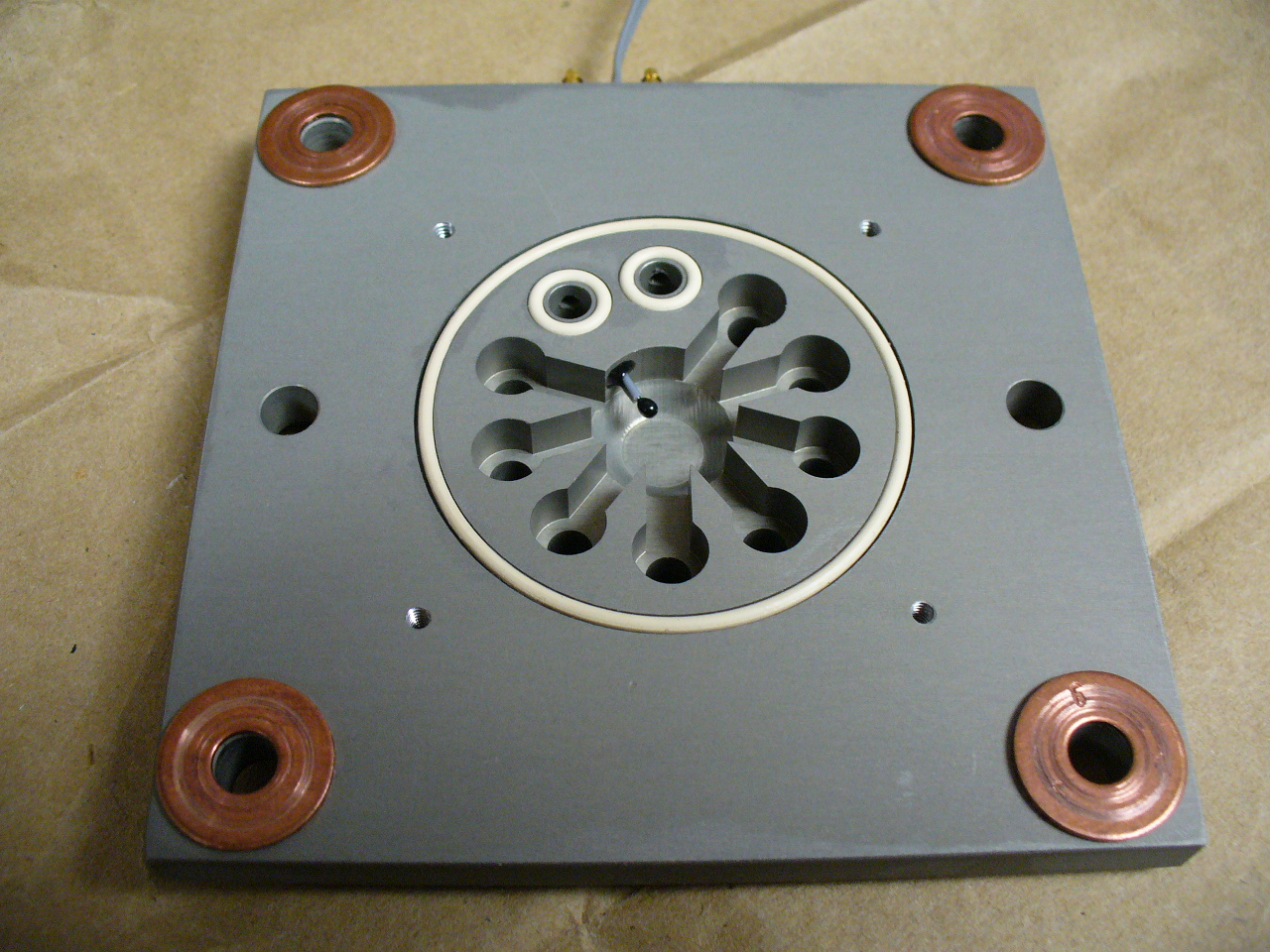 J. Ogren  04/29/09
NOAA CLAP – Assembly Details
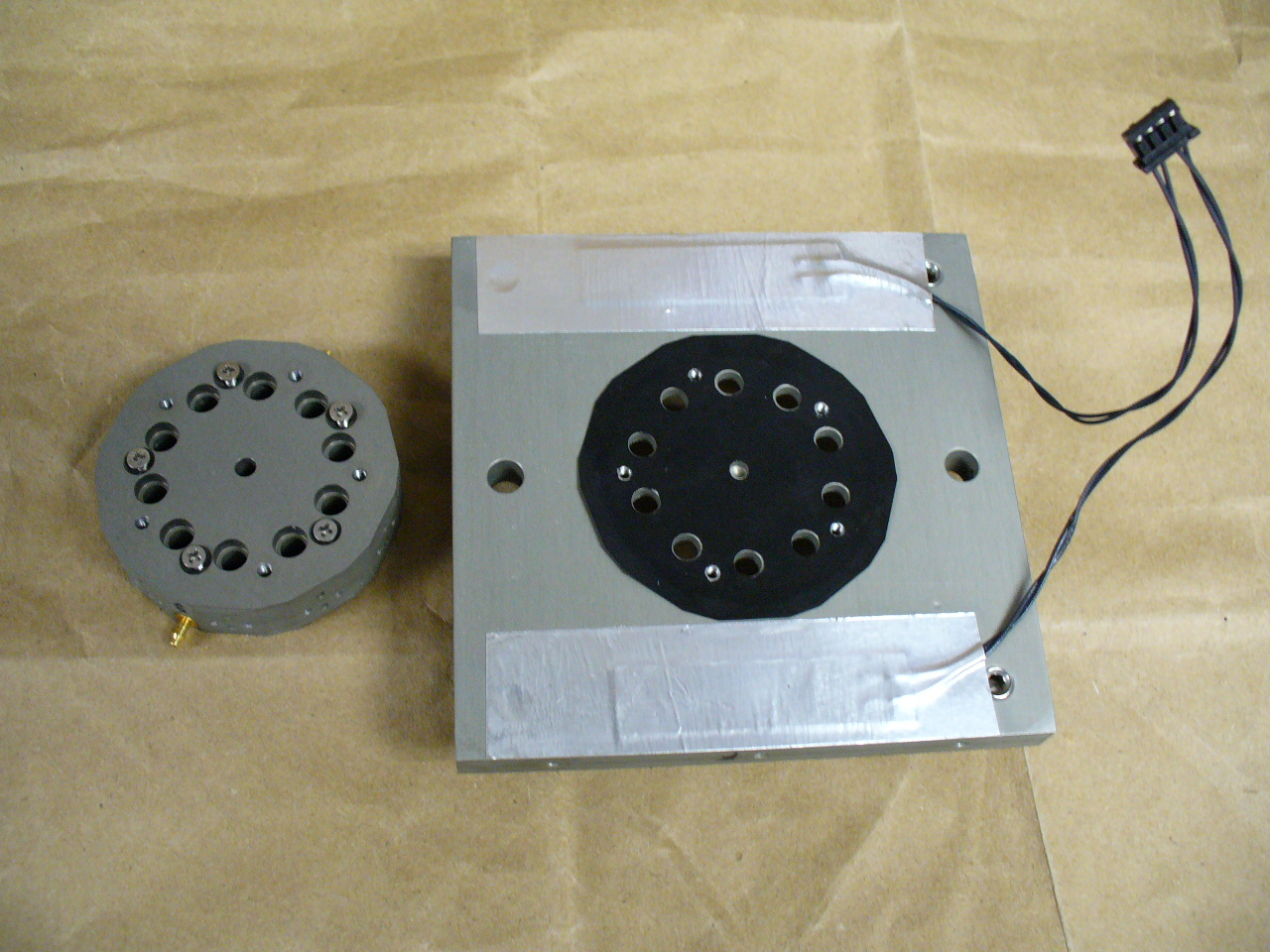 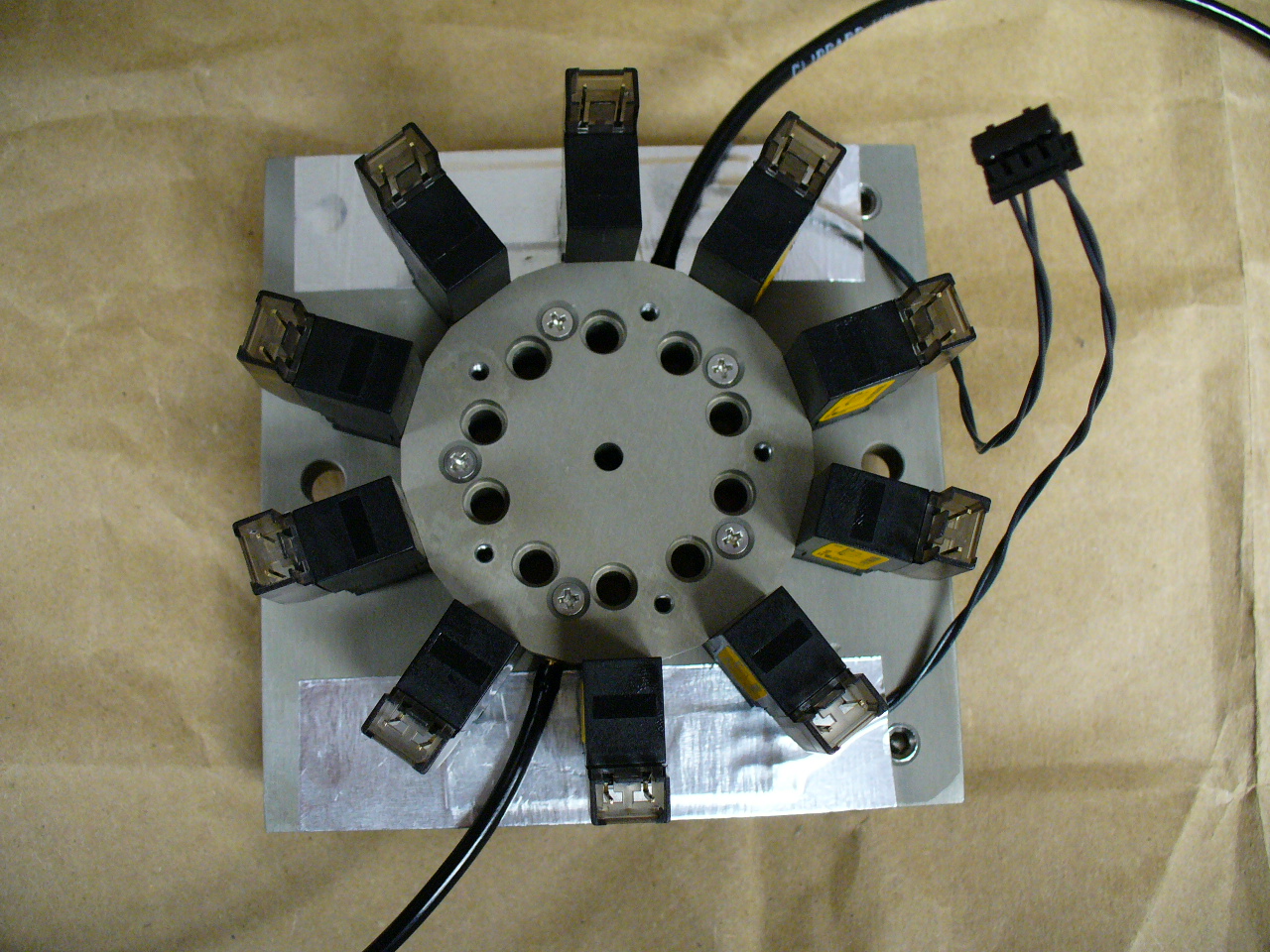 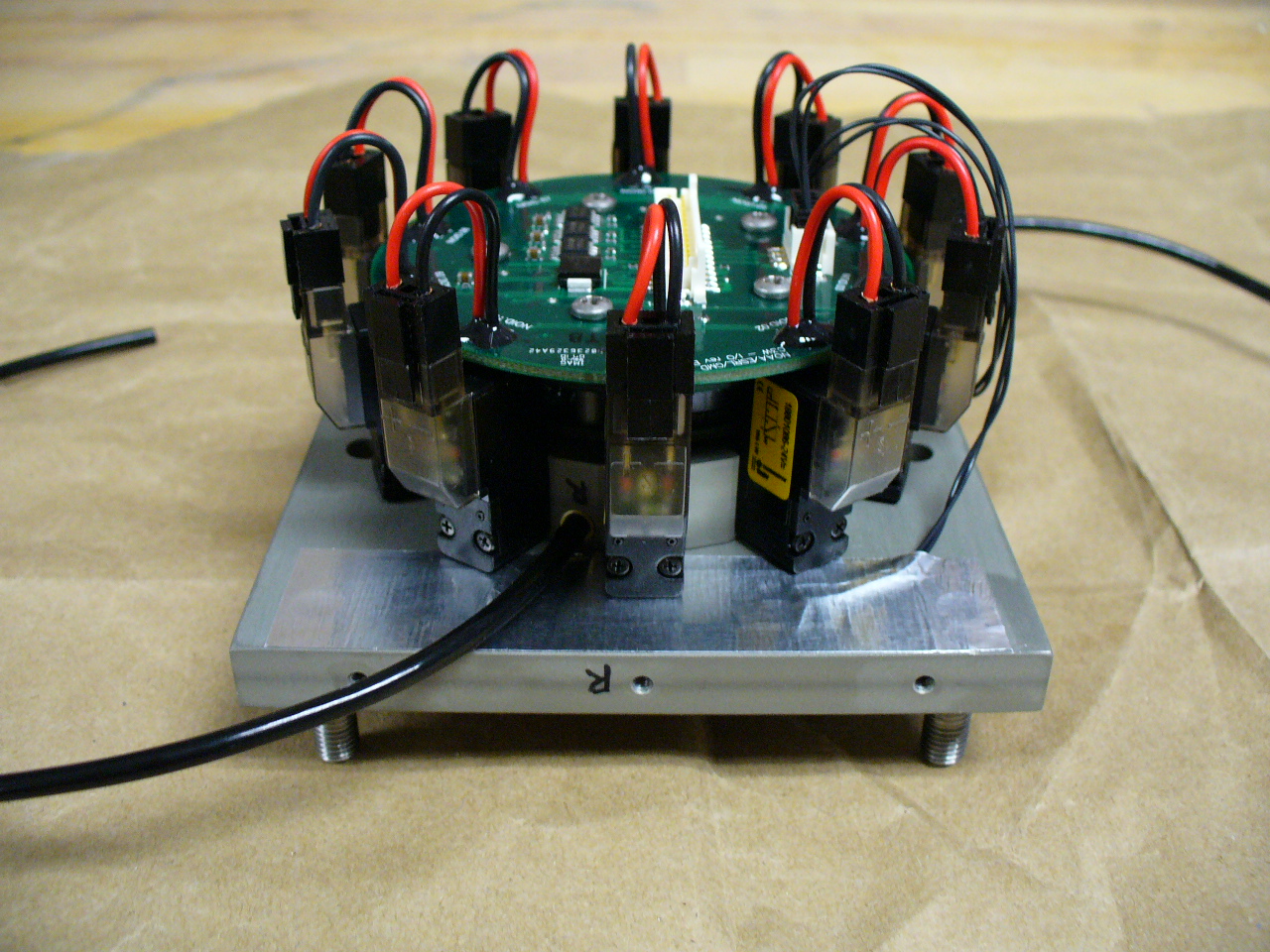 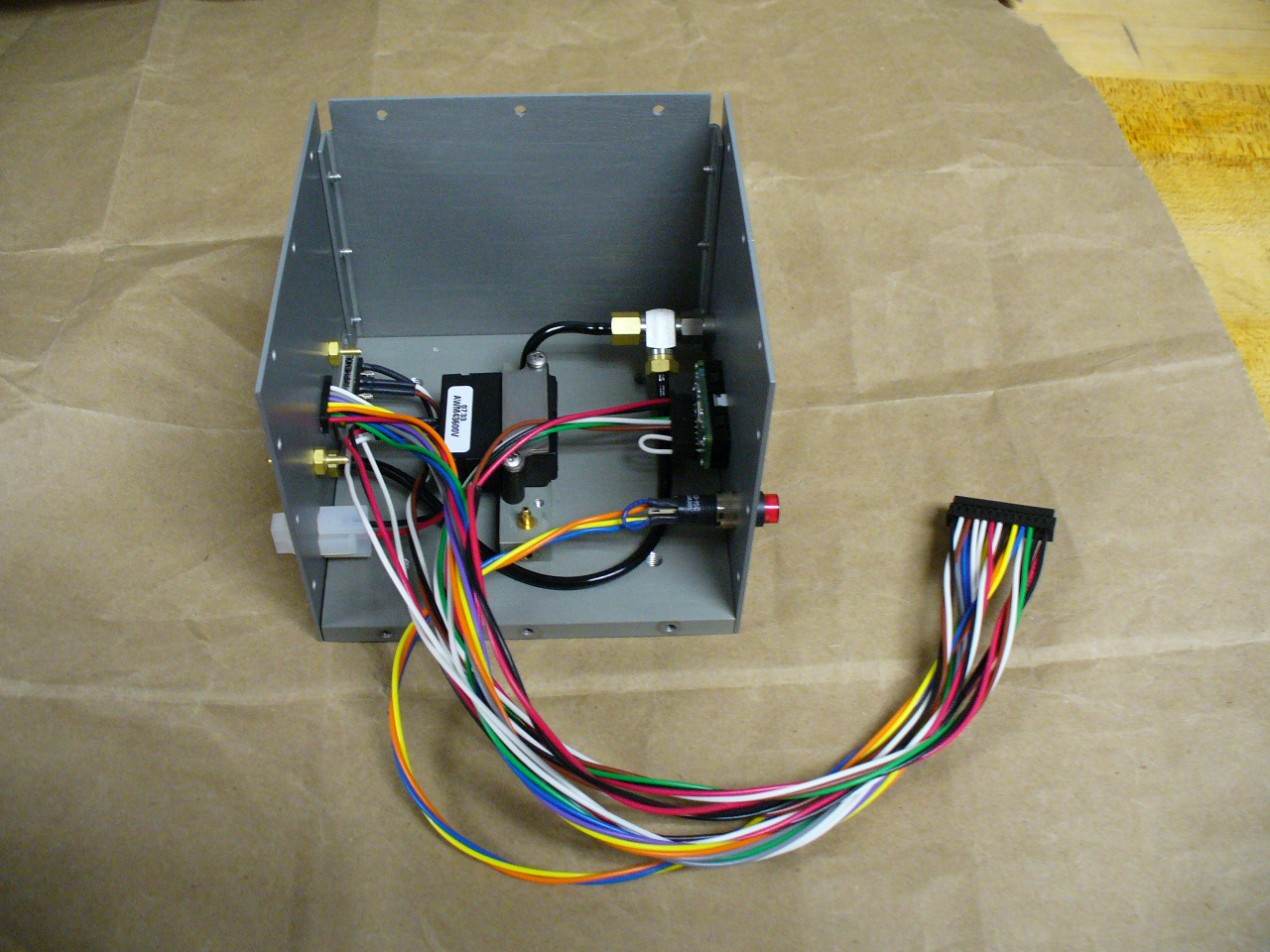 J. Ogren  04/29/09
J. Ogren  04/29/09
J. Ogren  04/29/09
CLAP vs. PSAP Comparison
CLAP (new)
sap (Mm-1)
PSAP (old)
J. Ogren  04/29/09